Genderneutraal afstammingsrecht in sociaalwetenschappelijk perspectief
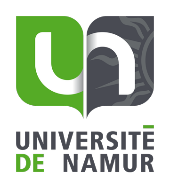 Emilie Hermans
Overzicht
Onderzoeksvragen en –methode 
Sociaalwetenschappelijk onderzoek
Toekomstperspectieven
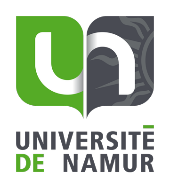 1. Onderzoeksvragen en -methode
Centrale onderzoeksvraag: 
 “Is het wenselijk om het Belgische afstammingsrecht genderneutraal te maken? Zo ja, waarom en hoe zou dit in het Burgerlijk Wetboek geïmplementeerd moeten worden?” 

Vier subonderzoeksvragen:
(1): “Welke historische evoluties typeren het Belgische afstammingsrecht in het kader van genderneutraliteit en hoe ziet de huidige regelgeving er op dit vlak uit?” 
(2): “Kan een genderneutraal afstammingsrecht vanuit een sociaalwetenschappelijke invalshoek gerechtvaardigd worden?”
(3): “(Hoe) kunnen andere landen, zoals Nederland, een bron van inspiratie uitmaken?“
(4): “Moet het Belgische afstammingsrecht hervormd worden in het kader van genderneutraliteit en, zo ja, hoe moet het in dat opzicht geherformuleerd worden?”
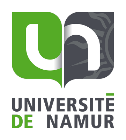 1. Onderzoeksvragen en -methode
Het onderzoek wordt gestructureerd op basis van drie pijlers: 
GENDER 
SEKSUELE GEAARDHEID 
GENDERIDENTITEIT
Vrouwenparen: wet 5 mei 2014 houdende de vaststelling van de afstamming van de meemoeder
Mannenparen : geen specifiek wettelijk kader
Draagmoederschap 
Adoptie
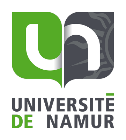 2. Sociaalwetenschappelijk onderzoek
“Kan een genderneutraal afstammingsrecht vanuit een sociaalwetenschappelijke invalshoek gerechtvaardigd worden?” 

Motivatie: bevindingen kunnen de basis vormen voor voorstellen tot wijziging van het wettelijk kader
Methode: systematisch literatuuronderzoek
Doelstelling: analyse van de impact van het gender, de seksuele geaardheid en de genderidentiteit (cf. driepijlerstructuur) op het welbevinden van zowel ouders als kinderen
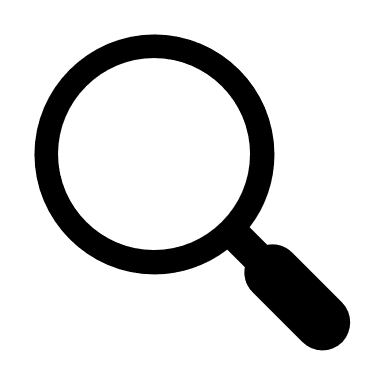 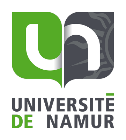 homoseksuele mannenparen
2. Sociaalwetenschappelijk onderzoek: bevindingen m.b.t. homoseksuele mannenparen
2.1. OUDERS: de weg naar het ouderschap
Hoge verwachtingen en verlangens t.a.v. ouderschap
Echter: 
Hindernissen zoals culturele of wettelijke normen en (in grote mate) sociale verwachtingen  
Vooroordelen en discriminerende praktijken in professionele sectoren 
Gevolg: 
Gevoelens van afwijzing en afkeuring
Twijfels, onzekerheden en geïnternaliseerde heteronormatieve aannames inzake ouderschap

Mitigerende factoren: 
Familiale acceptatie en sociale steun
Passende professionele begeleiding
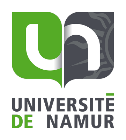 2. Sociaalwetenschappelijk onderzoek: bevindingen m.b.t. homoseksuele mannenparen
2.1. OUDERS: tijdens het ouderschap
Ouderlijk welzijn: geen verschillen tussen homoseksuele en heteroseksuele oudergezinnen 
Echter: 
Homofobie en stigmatisering
 Moeder nog steeds beschouwd als primair in opvoeding van kind
Gevolg: 
Stress, onzekerheid, geïnternaliseerde heteronormativiteit en gevoelens van isolatie 

Mitigerende factoren: 
Familiale acceptatie en sociale steun 
Passende professionele begeleiding
Juridische erkenning (cf. Gartrell et al., 2019; D’Amore et. al., 2023)
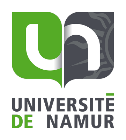 2. Sociaalwetenschappelijk onderzoek: bevindingen m.b.t. homoseksuele mannenparen
2.2. KINDEREN 

Geen verschillen in psychisch welbevinden en ontwikkeling tussen kinderen van homoseksuele – heteroseksuele ouders
Echter: 
Hogere niveaus ouderlijke stress en inter-ouderlijk conflict 
Stigmatiserende ervaringen of pestgedrag vanwege leeftijdsgenoten

    Meer gedragsproblemen en emotionele instabiliteit bij kinderen 

Mitigerende factoren: 
Sociale steun (vnl. schoolomgeving) 
Passende professionele begeleiding
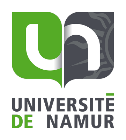 2. Sociaalwetenschappelijk onderzoek: bevindingen m.b.t. homoseksuele mannenparen
2.3. CONCLUSIE
Welzijn van kinderen houdt meer verband met: 
Concrete relatie- en gezinsprocessen 
Vb. Ouderlijke stress of inter-ouderlijk conflict 
Externe omgevingsfactoren 
Vb. Sociale steun of stigmatisering  

Dan met specifieke gezinsstructuur waarin ze opgroeien 

  Bevestiging op wetgevend vlak kan zorgen voor:
Gevoelens van erkenning en veerkracht ouders 
Ontkrachting heersende sociale percepties / gendergerelateerde misvattingen inzake ouderschap

           Impact op welbevinden van zowel ouders als kinderen
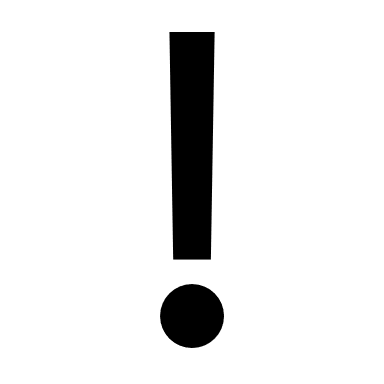 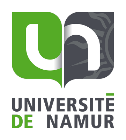 3. Toekomstperspectief
“(Hoe) kunnen andere landen, zoals Nederland, een bron van inspiratie uitmaken?“

Wetsvoorstel Kind, draagmoederschap en afstamming (2023) 
Regeling voor gerechtelijke toekenning van ouderschap na draagmoederschap  
Draagmoederschapstraject wordt vóór conceptie van het kind onderworpen aan rechterlijke toetsing 
Wensouders worden sedert de geboorte van het kind als juridische ouders vermeld op geboorteakte en oefenen gezamenlijk gezag uit over kind 
Draagmoeder eveneens op geboorteakte vermeld: ‘uit wie het kind geboren is’
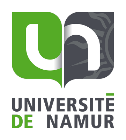 Hartelijk bedankt!

emilie.hermans@uhasselt.be 
hermans.emilie@unamur.be
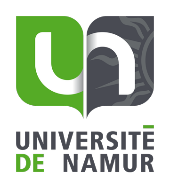